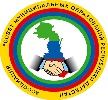 21
сооружения и вновь созданные производственные помещения, а также иное имущество, необходимое для обеспечения его уставной деятельности. 	Источниками формирования имущества ТОС в денежной и иных формах являются:
9.1.1    добровольные имущественные взносы и пожертвования граждан или юридических лиц;
9.1.2    доходы от собственной деятельности, в том числе от реализации товаров (работ, услуг) в целях удовлетворения потребностей населения, проживающих в границах территории ТОС;
9.1.3    бюджетные средства, передаваемые Администрацией МО в соответствии с договорами для осуществления инициатив по вопросам местного значения;
9.1.4    другие не запрещенные законом поступления.
9.2    Собственные финансовые средства образуются за счет доходов от хозяйственной деятельности ТОС, добровольных взносов и пожертвований граждан и организаций любых форм собственности. Решение о внесении добровольных пожертвований населением принимается на собрании граждан и носит рекомендательный характер.
9.3    Пожертвования физических и юридических лиц в ТОС могут быть внесены в денежной или натуральной форме - в виде оборудования, помещений, имущества.
9.4    Условия и порядок выделения ТОС необходимых средств из местного бюджета определяются уставом города МО в соответствии с нормативными правовыми актами Администрации МО и Собрания депутатов МО.
9.5    Вопросы пользования имуществом ТОС решаются собранием жителей, а в период между их созывами в отношении имущества ТОС правомочия осуществляет его Совет в порядке, установленном действующим законодательством.
9.6    Вопросы утверждения сметы доходов и расходов ТОС и отчета об ее исполнении решаются исключительно собранием граждан.
9.7    Совет на основе соответствующих смет доходов и расходов самостоятельно использует имеющиеся в распоряжении ТОС финансовые ресурсы в соответствии с уставными цепями.
9.8    Расходы на содержание Совета осуществляются за счет собственных средств ТОС.
9.9    ТОС может аккумулировать финансовые средства для финансирования мероприятий, направленных на удовлетворение социально-бытовых потребностей жителей территории ТОС.
9.10    Контроль над поступлением и расходованием финансовых средств осуществляется контрольно-ревизионной комиссией ТОС, а также органами муниципального и государственного финансового контроля.
Администрация МО, Счетная палата имеют право осуществлять контроль над финансово-хозяйственной деятельностью ТОС в части использования средств, выделенных из бюджета муниципального образования.
9.11    ТОС хранит свои денежные средства в учреждениях банка. Выбор банка для осуществления кредитно-расчетных операций осуществляется Советом самостоятельно.
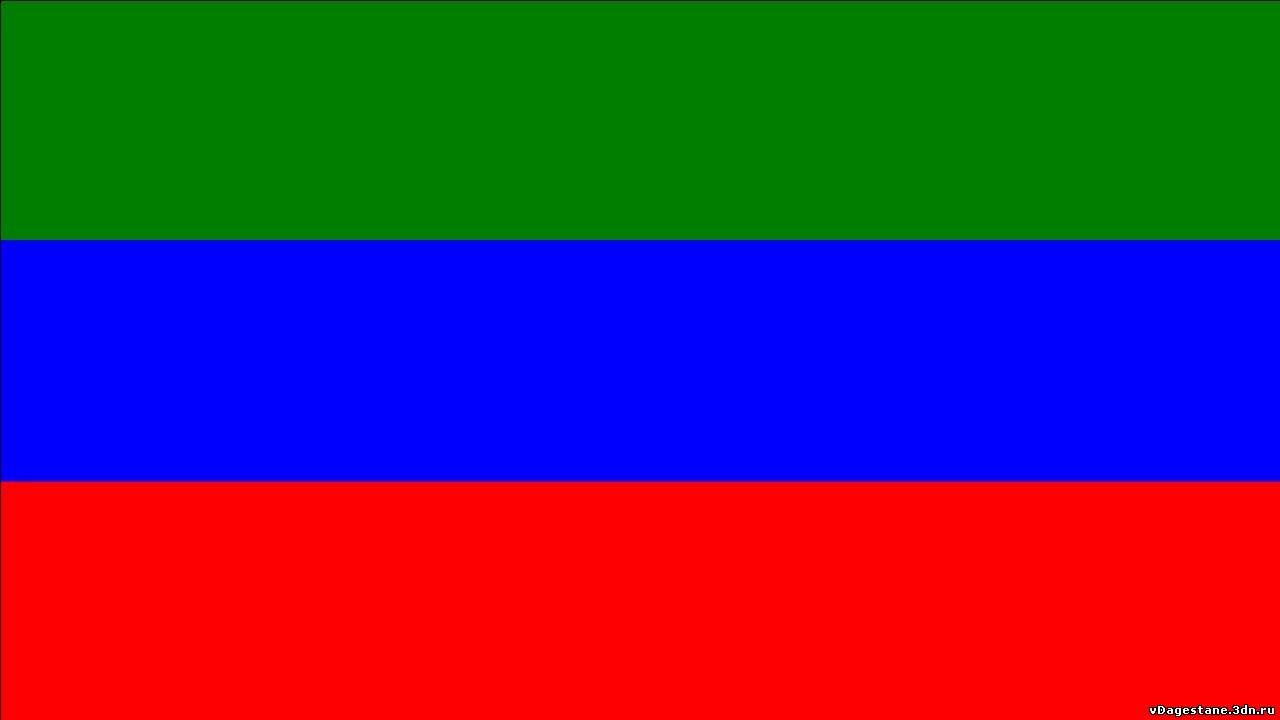 20
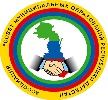 22
9.12.    Имущество и денежные средства ТОС могут передаваться юридическим и физическим лицам на коммерческой, безвозмездной основе в собственность или аренду в порядке, определяемом Советом ТОС для достижения уставных целей.
9.13.    Ежегодно органы ТОС отчитываются перед собранием граждан о результатах хозяйственной и финансовой деятельности.
10.    Порядок внесения изменений и дополнений в Устав ТОС
10.1.    Изменения и дополнения в настоящий Устав является исключительным правом собрания граждан и принимаются путем открытого голосования большинством в 2/3 голосов проживающих на данной территории граждан.
10.2.    Изменения и дополнения в настоящий Устав подлежат регистрации в Администрации МО с последующей государственной регистрацией в установленном законом порядке.
11.    Порядок прекращения осуществления ТОС
11.1.    Прекращение деятельности ТОС может осуществляться в виде его ликвидации или реорганизации.
11.2.    Реорганизация ТОС производится по решению собрания ТОС, принятого большинством от числа проживающих на данной территории граждан, или по другим основаниям в соответствии с гражданским законодательством Российской Федерации
11.3.    Ликвидация (прекращение деятельности) осуществляется по решению собрания ТОС, принятого большинством от проживающих на данной территории граждан либо по решению суда.
11.4.    Решение собрания граждан о прекращении деятельности ТОС должно содержать также положение о ликвидации некоммерческой организации, в форме которой ТОС было зарегистрировано.
11.5.    Решение собрания граждан о прекращении деятельности ТОС направляется в Администрацию МО, в течение трех дней со дня принятия такого решения.
11.6.    ТОС считается ликвидированным при исключении его из единого реестра уполномоченным органом Администрации МО.
11.7.    ТОС считается ликвидированным как юридическое лицо с момента исключения его из реестра юридических лиц.
12.    Порядок использования имущества в случае ликвидации ТОС
12.1.    При ликвидации ТОС бюджетные средства и приобретенное имущество за счет бюджетных средств или переданное Администрацией МО, подлежит возврату в соответствии с условиями договора.
12.2.    Иные финансовые средства и имущество, оставшиеся после удовлетворения требований кредиторов, направляются на цели, в интересах которых ТОС было создано, или на благотворительные цели.
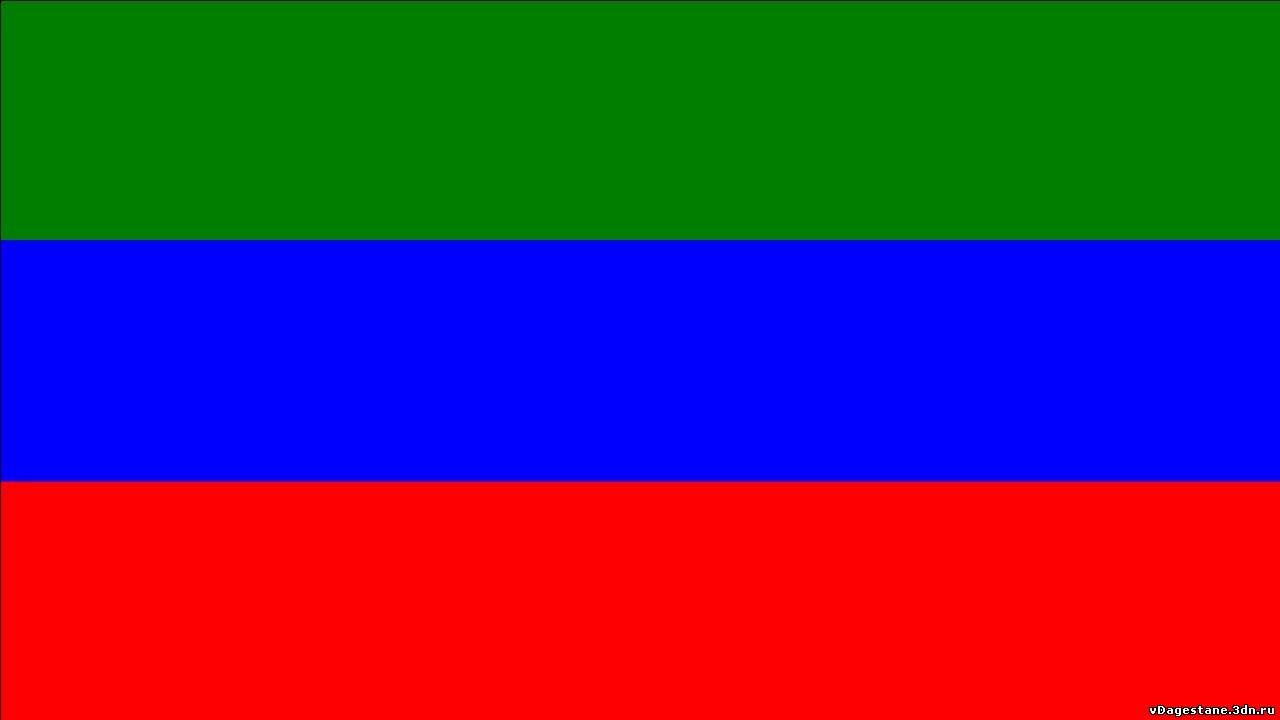 21
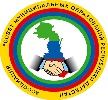 23
Приложение 3
Примерная форма
Протокол
собрания граждан, проживающих
(название улиц, №№ домов, №№ подъездов)
по выборам делегата учредительной конференции ТОС
Населенный пункт    “_”__________20_г.
Всего жителей проживающих на данной территории, достигших 16 лет:
на собрании присутствует  ____человек.
Лист регистрации участников собрания (прилагается).
На собрании присутствуют не менее половины жителей данной территории, достигших 16 лет. В соответствии со статьей 27 Федерального закона от 06.10.2003г. № 131-ФЗ «Об общих принципах организации местного самоуправления в Российской Федерации» собрание является правомочным.
Повестка собрания:
1. Избрание председателя и секретаря собрания, утверждение повестки и регламента
2. Выборы делегатов учредительной конференции ТОС
1 .Председателем собрания избрать:
(ф.и.о., пасп. данные, адрес.)
секретарем:
(ф.и.о., пасп. данные, адрес.)
Проголосовали:
“за” -_человек; “против” -_человек; “воздержались" -_человек.
Решение принято.
Утвердить предложенную повестку собрания, и регламент - ___мин. на
выступление.
Проголосовали:
“за” -_человек; “против” -_человек; “воздержались” -_человек.
Решение принято.
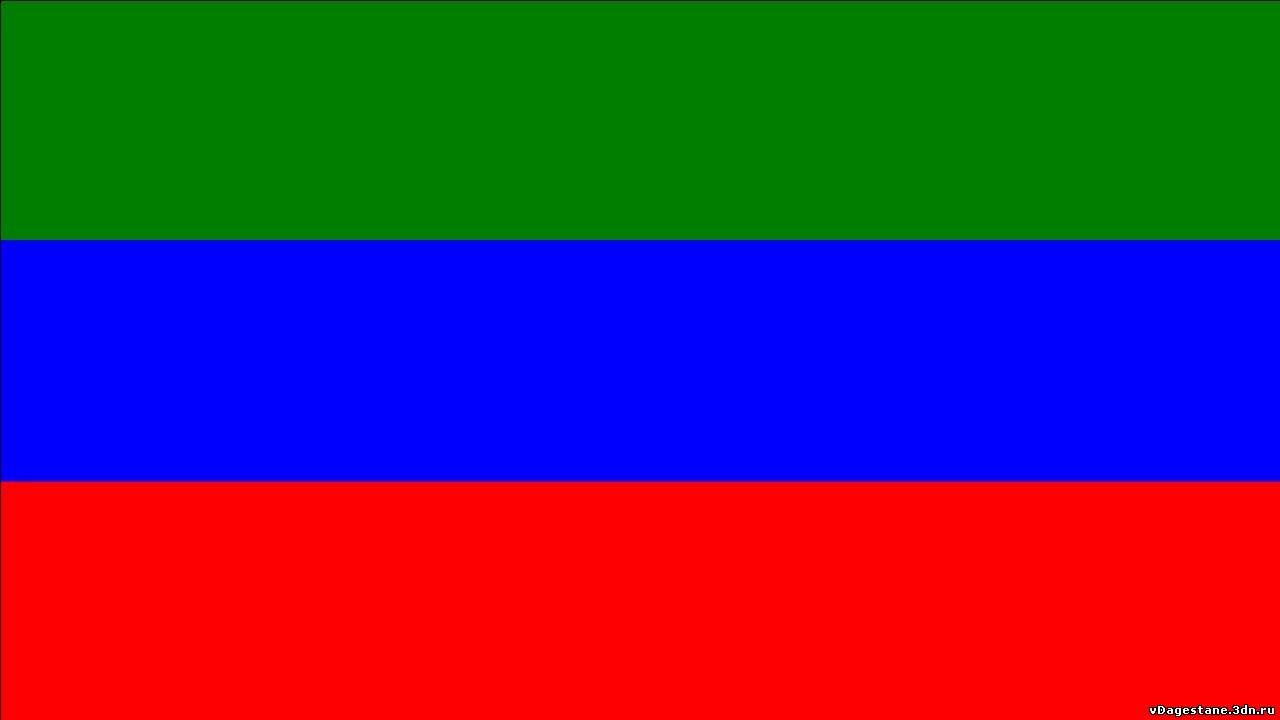 22
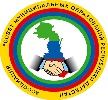 24
2._________________предложил избрать делегатами  ______________________
(поименно или согласно списку с указанием ф.и.о., пасп. данных, адреса) учредительной конференции ТОС граждан данной территории на срок полномочий избираемого на учредительной конференции постоянно действующего органа ТОС.
Выступили:    (ф.и.о., адрес.)
1._
2.
3.
4.
5.
Проголосовали:
“за" -_человек; “против” -_человек; “воздержались" -_человек.
Решение принято.
Список делегатов учредительной конференции на___листах прилагается.
Председатель собрания: Секретарь собрания:
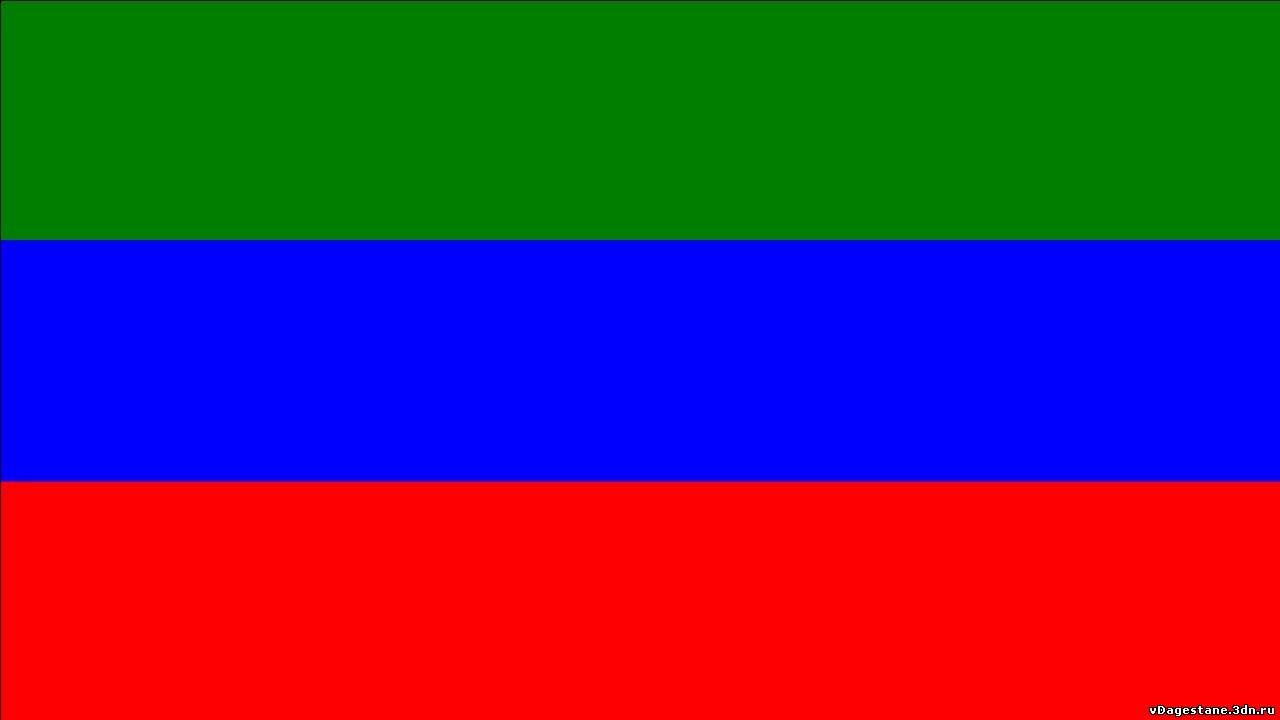 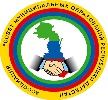 25
Приложение 4
Примерная форма
Лист уведомления
Настоящим, инициативная группа по проведению мероприятий по организации местного органа общественной самодеятельности территориального общественного самоуправления (далее -ТОС) в составе:
1._
2._
3. _
4. _
5. _
(ф.и.о., адрес.)
уведомляет Вас о проведении учредительного собрания граждан, по созданию ТОС в границах:
(название улиц, №№ домов, №№ Собрание состоится «_»____________20_г
подъездов)
(указывается место проведения)
Повестка собрания:
1.    Принятие решения о создании ТОС
2.    Утверждение проекта решения Совета МО по установлению (изменению) границ образуемого ТОС
3.    Обсуждение проекта Устава ТОС
4.    Выборы лица уполномоченного на участие в процедуре регистрации устава ТОС.
5.    Выборы органов управления и контроля ТОС
Роспись об ознакомлении
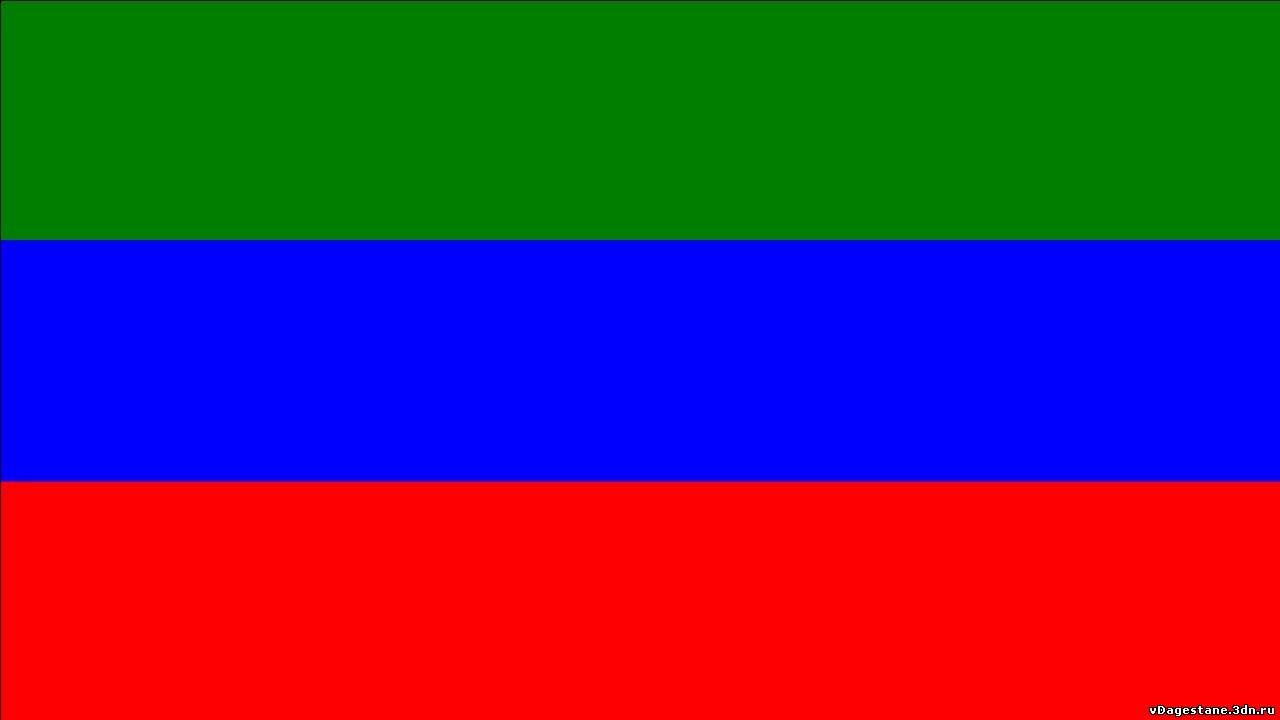 24
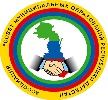 26
Приложение 5 Примерная форма
__  ___20  г.
Населенный пункт
Лист регистрации участников
учредительного собрания граждан по созданию местного органа общественной самодеятельности Территориального общественного самоуправления на
территории
(название улиц, №№ домов, №№ подъездов)
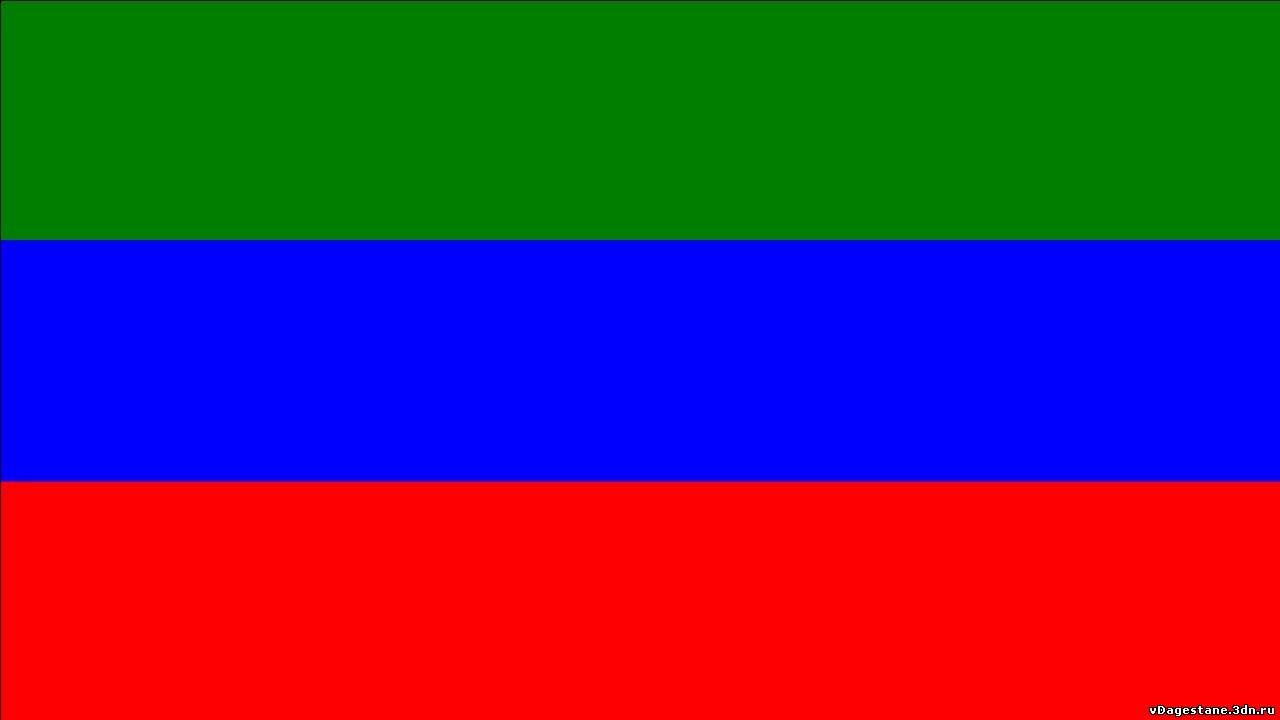 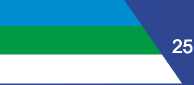 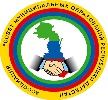 27
Приложение 6
Примерная форма
Протокол собрания граждан по учреждению местного органа общественной самодеятельности территориальное общественное самоуправление, проживающих
(название улиц, №№ домов, №№ подъездов)
Населенный пункт    “_”________20_г.
Всего жителей проживающих на данной территории, достигших 16 лет:___, на собрании присутствует_____человек.
Листы регистрации участников собрания прилагается.
На собрании присутствуют не менее половины жителей данной территории, достигших 16 лет. В соответствии со статьей 27 Федерального закона от 06.10.2003г. № 131-ФЗ «Об общих принципах организации местного самоуправления в Российской Федерации» собрание является правомочным.
Повестка собрания:
1.    Избрание председателя и секретаря собрания, утверждение повестки и регламента
2.    Принятие решения о создании местного органа общественной
самодеятельности территориального общественного самоуправления (далее-ТОС) в границах_____________________________________
(название улиц, №№ домов, №№ подъездов)
3.    Принятие проекта Устава ТОС.
4.    Утверждение проекта решения Совета МО по установлению (изменению) границ образуемого ТОС.
5.    Выборы лица уполномоченного на участие в процедуре регистрации устава ТОС.
6.    Выборы органов управления и контроля ТОС
Ход собрания:
1. Председателем собрания избрать:
(ф.и.о., пасп. данные, адрес.)
секретарем:_
Проголосовали:
“за” -_человек; “против" -
(ф.и.о., пасп. данные, адрес.)
человек; “воздержались” -
человек.
Решение принято.
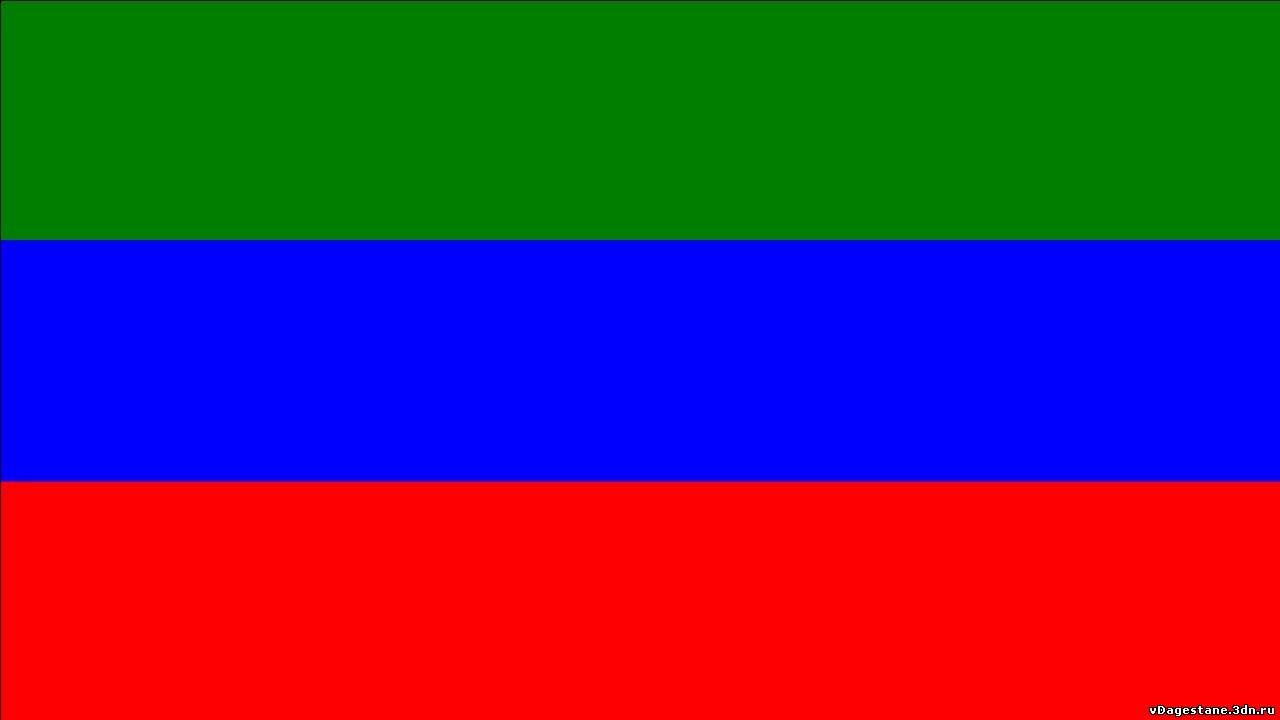 26
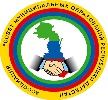 28
Утвердить предложенную повестку собрания, и регламент - ___мин. на
выступление.
Проголосовали:
“за” -_человек; “против” -_человек; “воздержались” -_человек.
Решение принято.
2. ___________предложил принять решение о создании ТОС в
границах:_______________________________________________________
(название улиц, №№ домов, №№ подъездов)
Выступили:    (ф.и.о., адрес.)
1._
2.
3.
4.
5.
Проголосовали:
“за” -_человек; “против” -_человек; “воздержались” -_человек.
Решение принято.
3. ____________________________ предложил проголосовать за
принятие проекта Устава местного органа общественной самодеятельности Территориального общественного самоуправления
Выступили:    (ф.и.о., адрес.)
1._
2._
3. _
4. _
5. _
Проголосовали:
“за” -_человек; “против” -_человек; “воздержались” -_человек.
Решение принято.
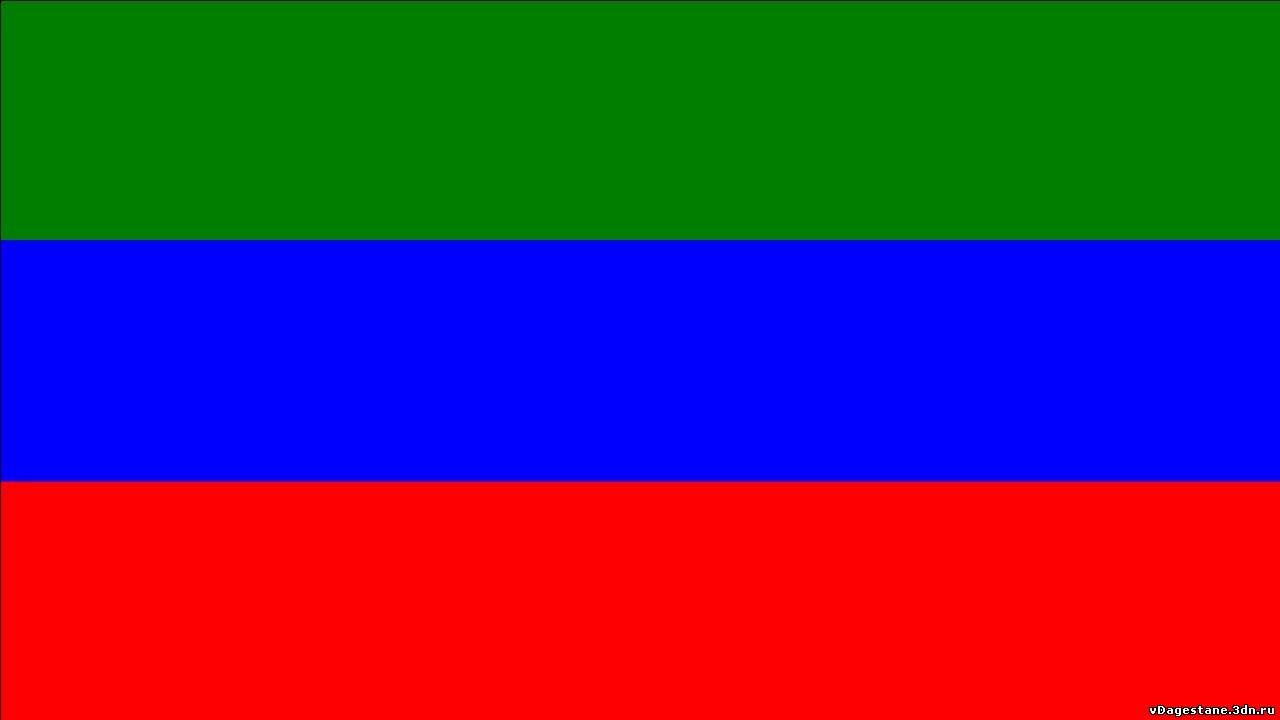 7
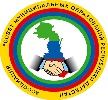 29
4.___________________предложил проголосовать за принятие
проекта решения Совета МО по установлению (изменению) границ ТОС.
Выступили:    (ф.и.о., адрес.)
1._
2.
3.
4.
5.
Проголосовали:
“за” -_человек; “против” -_человек; “воздержались” -_человек.
Решение принято.
предложил избрать _______________уполномоченным
5.________________
(ф.и.о., пасп. данные, адрес.)
на участие в процедуре регистрации устава ТОС
5.1.    Уполномочить лицо, ответственное за регистрацию Устава ТОС (новой редакции Устава ТОС), давать согласие на корректировку принятого предложения населения по границам местного органа общественной самодеятельности территориального общественного самоуправления, не затрагивающую изменений данной территории по составу мест проживания граждан.
5.2.    Ответственному за регистрацию Устава ТОС (новой редакции Устава ТОС) зарегистрировать его (ее) в Администрации МО в соответствии с Положением о территориальном общественном самоуправлении в МО.
После регистрации Устава ТОС в Администрации МО, обеспечить государственную регистрацию в соответствии с федеральным законодательством (при образовании ТОС как юридического лица).
Выступили:    (ф.и.о., адрес.)
1.
2.
3.
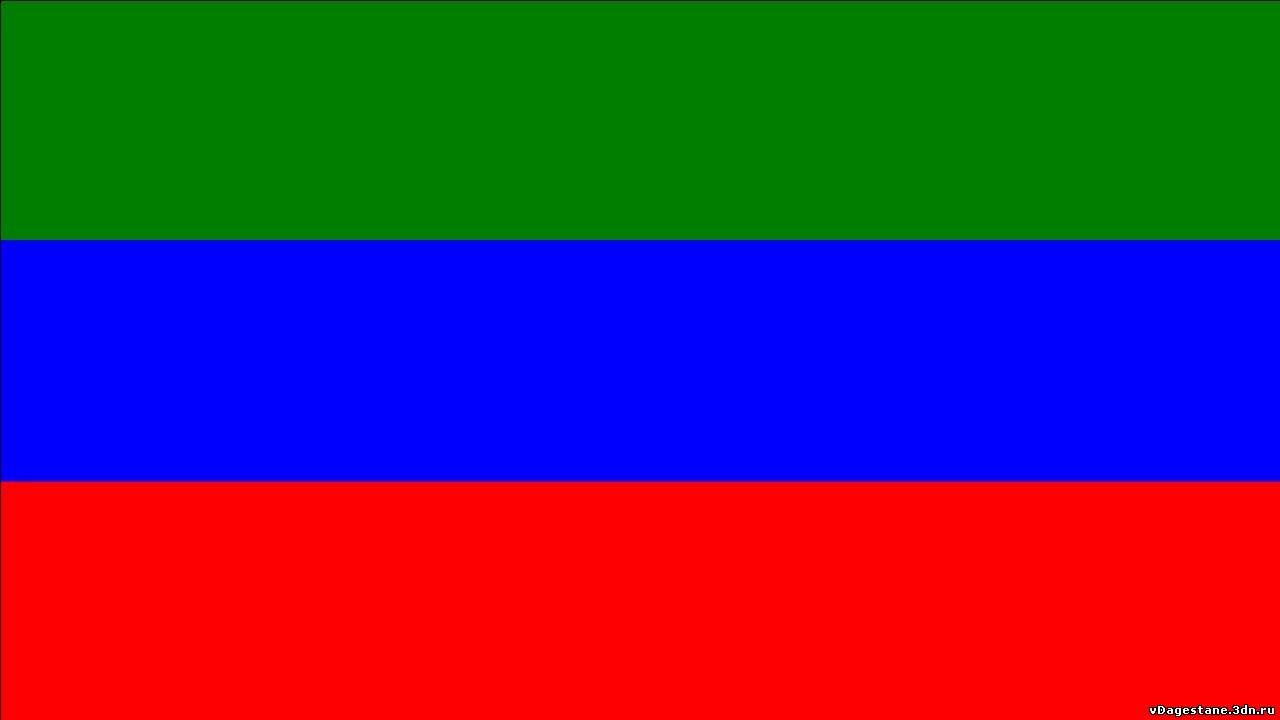 28
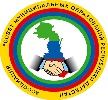 30
Проголосовали:
“за” -_человек; “против" -_человек; “воздержались” -_человек.
Решение принято.
6.__________________________предложил избрать
Ревизионный орган ТОС  в составе:
(ф.и.о., пасп. данные, адрес.)
Выступили:    (ф.и.о., адрес.)
1._
2.
3.
4.
5.
Проголосовали:
“за”-_человек; “против”-_человек; “воздержались”-_человек.
Решение принято.
Председатель собрания Секретарь собрания
(подпись)
(подпись)
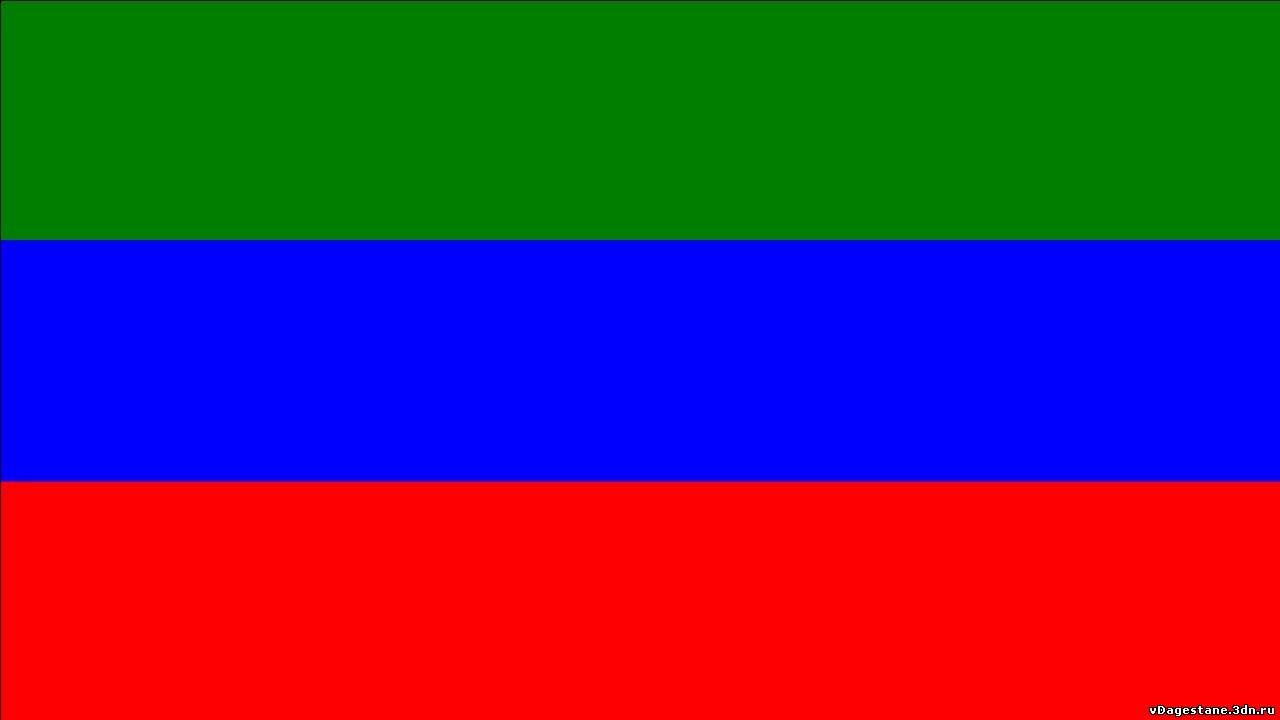 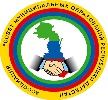 31
Приложение 7
Примерная форма
Протокол
учредительной конференции граждан, проживающих
(название улиц, №№ домов, №№ подъездов)
Населенный пункт    “__”_____20_ г.
Всего делегатов выбранных на собраниях данной территории:______,
на собрании присутствует______человек.
Листы регистрации делегатов конференции прилагаются.
На конференции присутствуют не менее двух третей избранных на собраниях граждан делегатов, представляющих не менее половины жителей соответствующей территории, достигших шестнадцатилетнего возраста. В соответствии со статьей 27 Федерального закона от 06.10.2003г. № 131 -ФЗ «Об общих принципах организации местного самоуправления в Российской Федерации» конференция является правомочной.
Повестка конференции:
1 .Избрание председателя и секретаря, утверждение повестки и регламента
2.Принятие решения о создании Территориального общественного самоуправления (ТОС) в границах_______________________________
(название улиц, №№ домов, №№ подъездов)
3.    Принятие проекта Устава ТОС.
4.    Утверждение проекта решения Совета МО по установлению (изменению) границ образуемого ТОС.
5.    Выборы лица уполномоченного на участие в процедуре регистрации устава ТОС.
6.    Выборы органов управления и контроля ТОС
Ход конференции:
1. Председателем собрания избрать:
(ф.и.о., пасп. данные, адрес.)
секретарем:
(ф.и.о., пасп. данные, адрес.)
Проголосовали:
“за” -_человек; “против” -_человек; “воздержались” -_человек.
Решение принято.
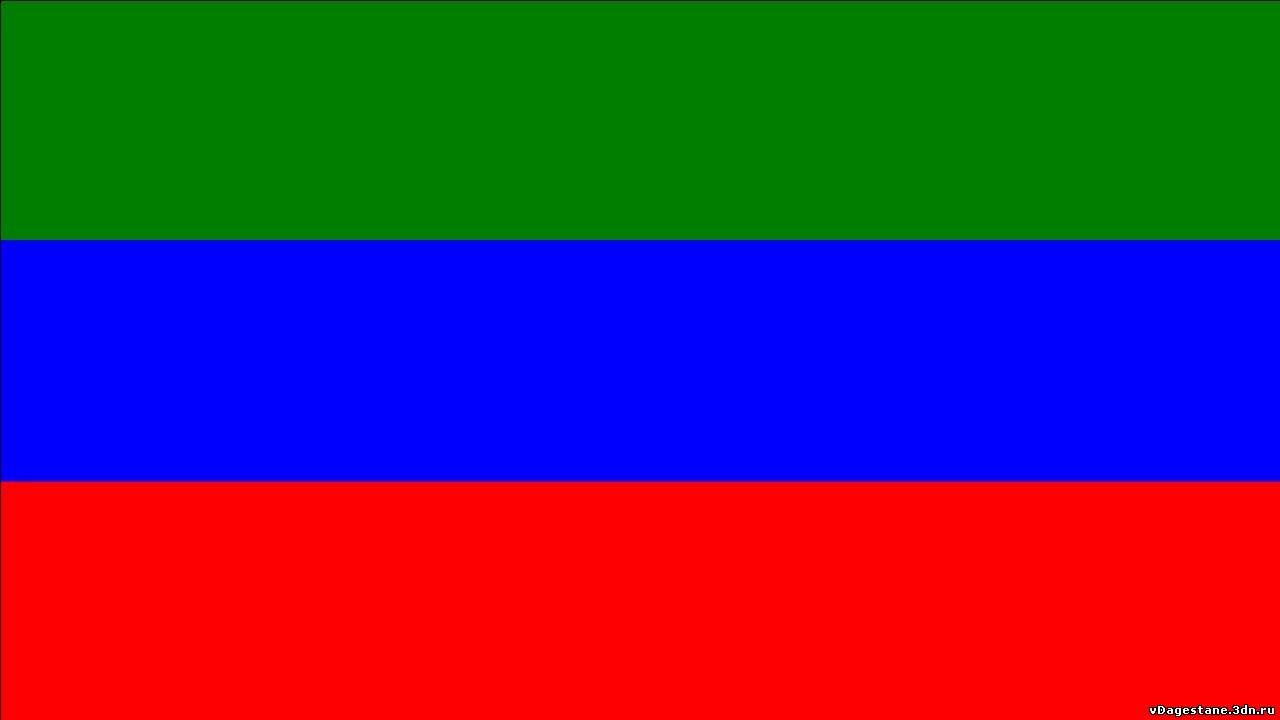 30
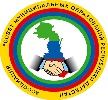 32
Утвердить предложенную повестку собрания, и регламент __мин. на выступление.
Проголосовали:
“за” -_человек; “против” -_человек; “воздержались” -_человек.
Решение принято.
2._______________ предложил принять решение о
создании ТОС в границах:
(название улиц, №№ домов, №№ подъездов) Выступили:    (ф.и.о., адрес.)
1._
2.
3.
4.
5.
Проголосовали:
“за” -_человек; “против” -_человек; “воздержались” -_человек.
Решение принято.
3. _ предложил проголосовать за
принятие проекта Устава Территориального общественного самоуправления
Выступили:    (ф.и.о., адрес.)
1._
2._
3. _
4. _
5. _
Проголосовали:
“за” -_человек; “против” -_человек; “воздержались” -_человек.
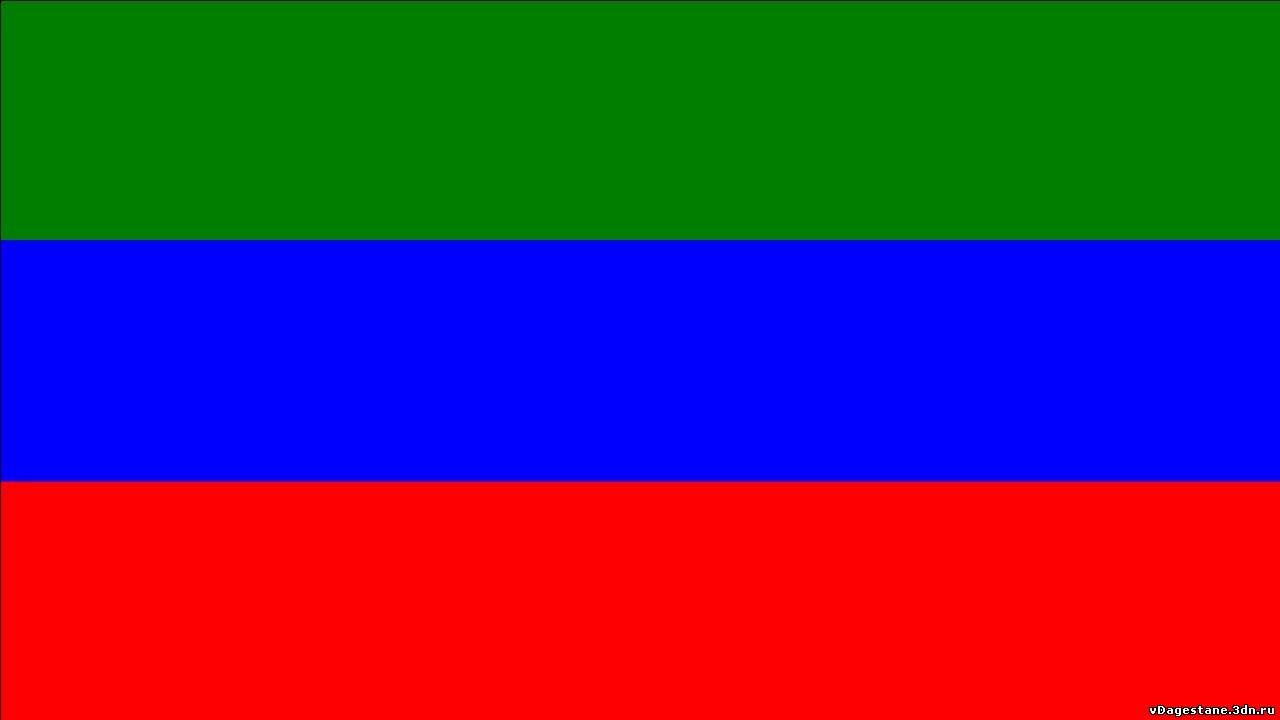 31
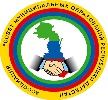 33
Решение принято.
3.______________________ предложил проголосовать за принятие
проекта решения Совета МО по установлению (изменению) границ ТОС.
Выступили:    (ф.и.о., адрес.)
1._
2.
3.
4.
5.
Проголосовали:
“за” -_человек; “против” -_человек; “воздержались” -_человек.
Решение принято.
5.______________________________предложил избрать
____________________________________________________уполномоченным
(ф.и.о., пасп. данные, адрес.)
на участие в процедуре регистрации устава ТОС
5.1.    Уполномочить лицо, ответственное за регистрацию Устава ТОС (новой редакции Устава ТОС), давать согласие на корректировку принятого предложения населения по границам территориального общественного самоуправления, не затрагивающую изменений данной территории по составу мест проживания граждан.
5.2.    Ответственному за регистрацию Устава ТОС (новой редакции Устава ТОС) зарегистрировать его (ее) в Администрации МО в соответствии с Положением о территориальном общественном самоуправлении в МО.
После регистрации Устава ТОС в Администрации МО, обеспечить государственную регистрацию в соответствии с федеральным законодательством (при образовании ТОС как юридического лица).
Выступили:    (ф.и.о., адрес.)
1._
2.
3.
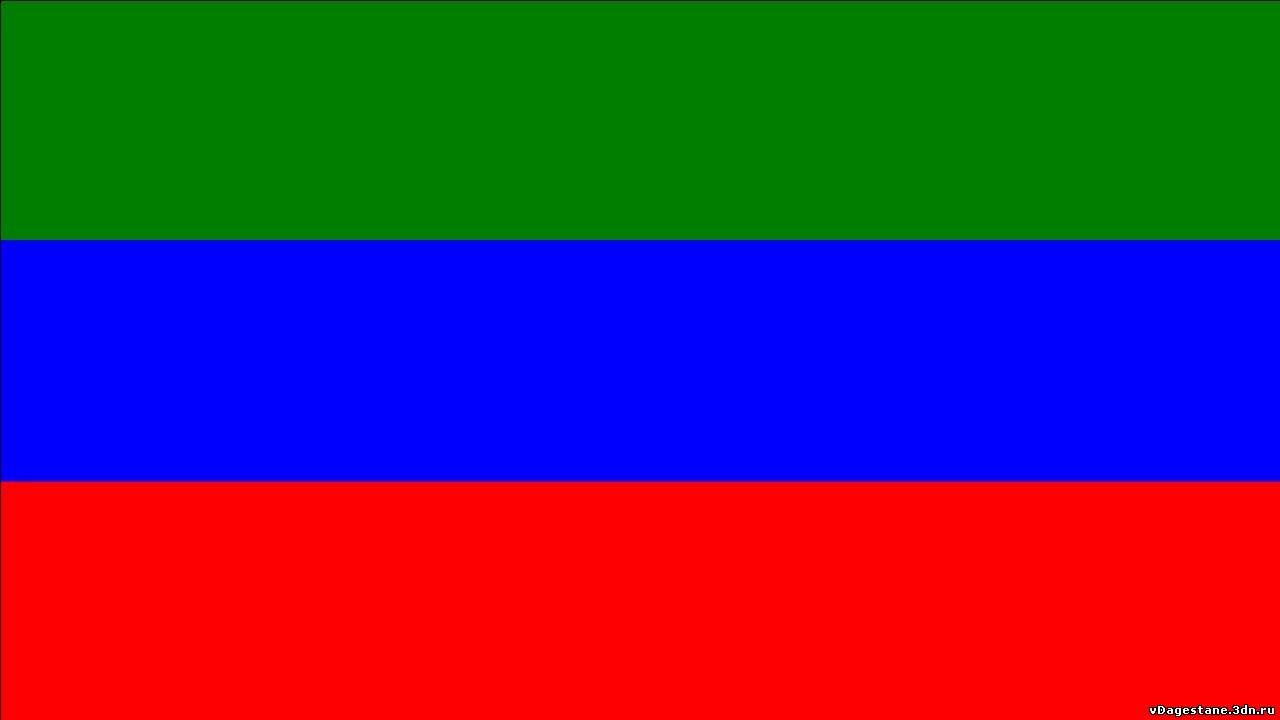 32
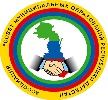 34
Проголосовали:
“за”-_человек; “против”-_человек; “воздержались”-_человек.
Решение принято.
6._______________________избрать (избрать в составе):
(Старшим по дому (подъезду), домовой, уличный, квартальный комитет и т. д.)
(ф.и.о., пасп. данные, адрес.) Ревизионный орган ТОС избрать в составе:
(ф.и.о., пасп. данные, адрес.)
Выступили: (ф.и.о., адрес.)
1._
2.
3.
4.
5.
Проголосовали:
“за”-_человек; “против”-_человек; “воздержались”-_человек.
Решение принято.
Председатель
Секретарь
(подпись)
(подпись)
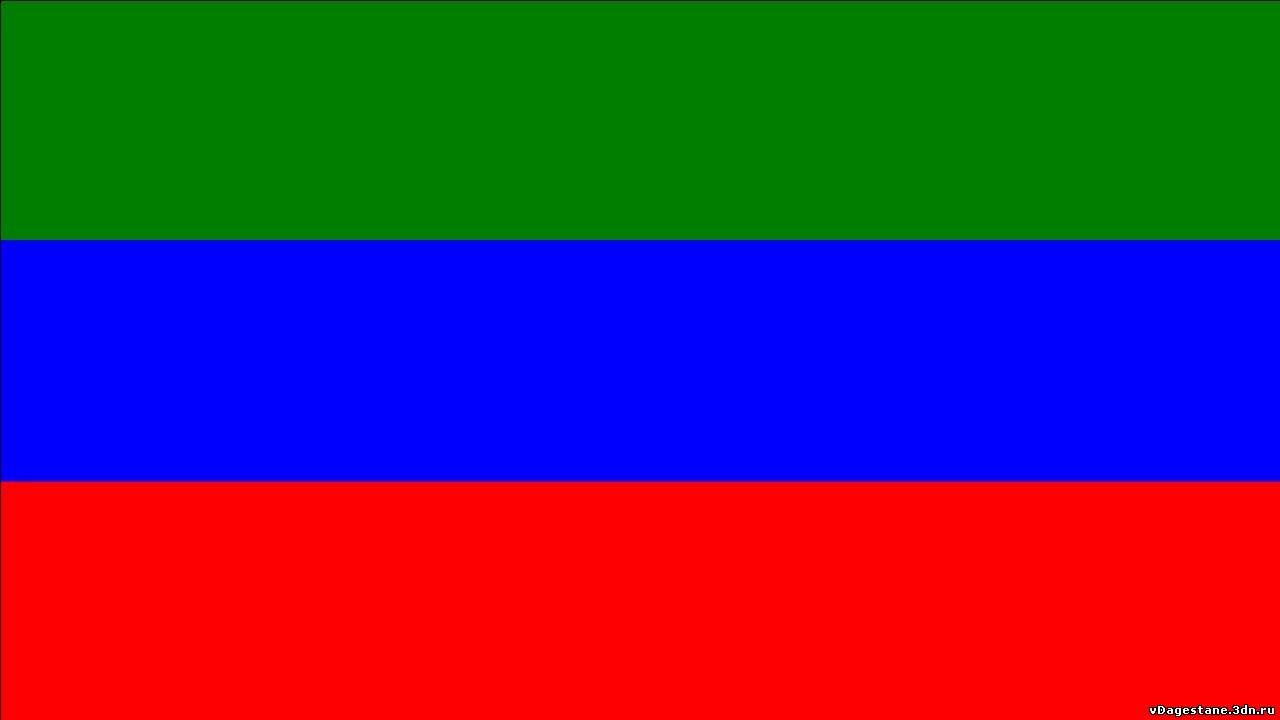 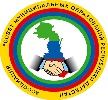 35
Приложение 8
Типовая форма
ЗАЯВЛЕНИЕ
о регистрации Устава местного органа общественной самодеятельности территориального общественного самоуправления
полное наименование территориального общественного самоуправления
в лице
(ФИО лица, уполномоченного на участие в процедуре регистрации устава,
с указанием года рождения, адреса постоянного проживания, телефона)
для регистрации Устава местного органа общественной самодеятельности территориального общественного самоуправления представляет следующие документы:
1.    Устав местного органа общественной самодеятельности территориального
общественного самоуправления (в двух экземплярах), принятый_____
(дата принятия Устава и наименование формы
территориального общественного самоуправления, принявшего Устав: собрание или конференция)
2.    Копия решения Совета МО об установлении границ территории, на которой осуществляется территориальное общественное самоуправление.
3.    Протокол собрания (конференции) граждан по вопросу создания территориального общественного самоуправления.
4.    Список участников собрания (делегатов конференции) с указанием адресов и паспортных данных.
5.    Протоколы собраний граждан, подтверждающие избрание делегатов конференции, с листами регистрации участников указанных собраний (в случае проведения учредительной конференции).
Дата подачи заявления “_”__________20_г.
Подпись уполномоченного лица_______________
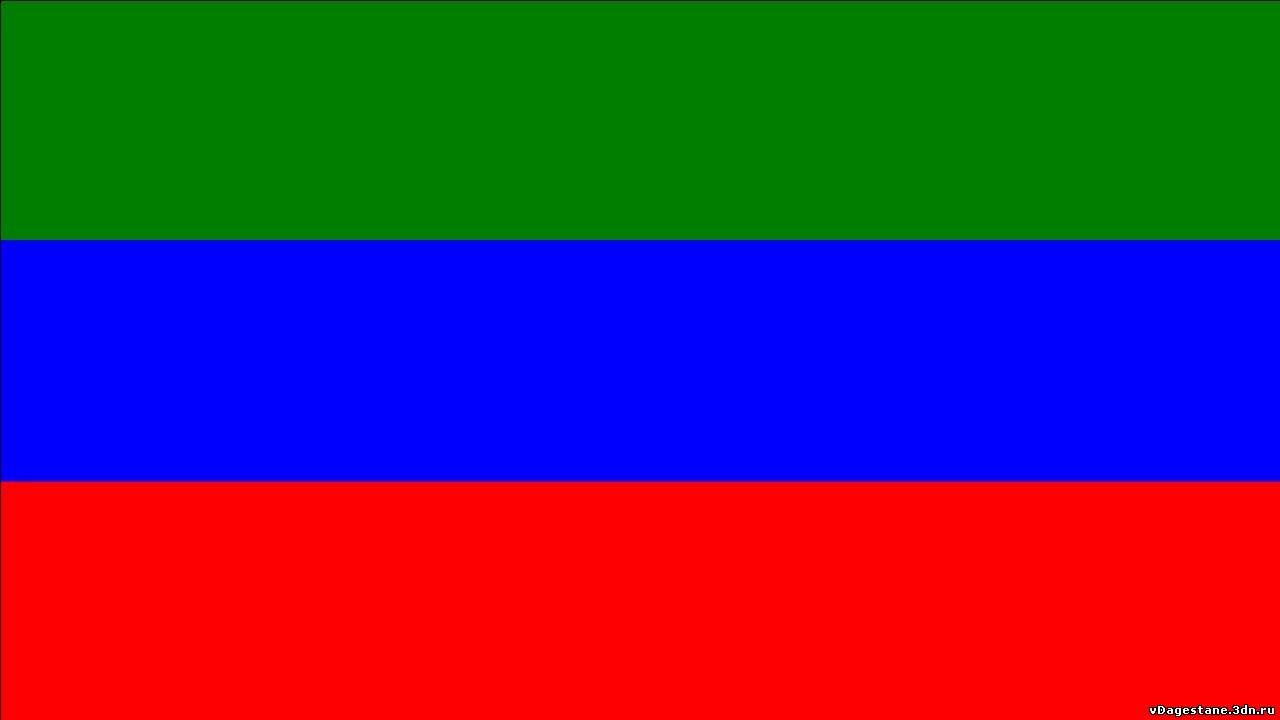 34
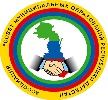 36
Для заметок
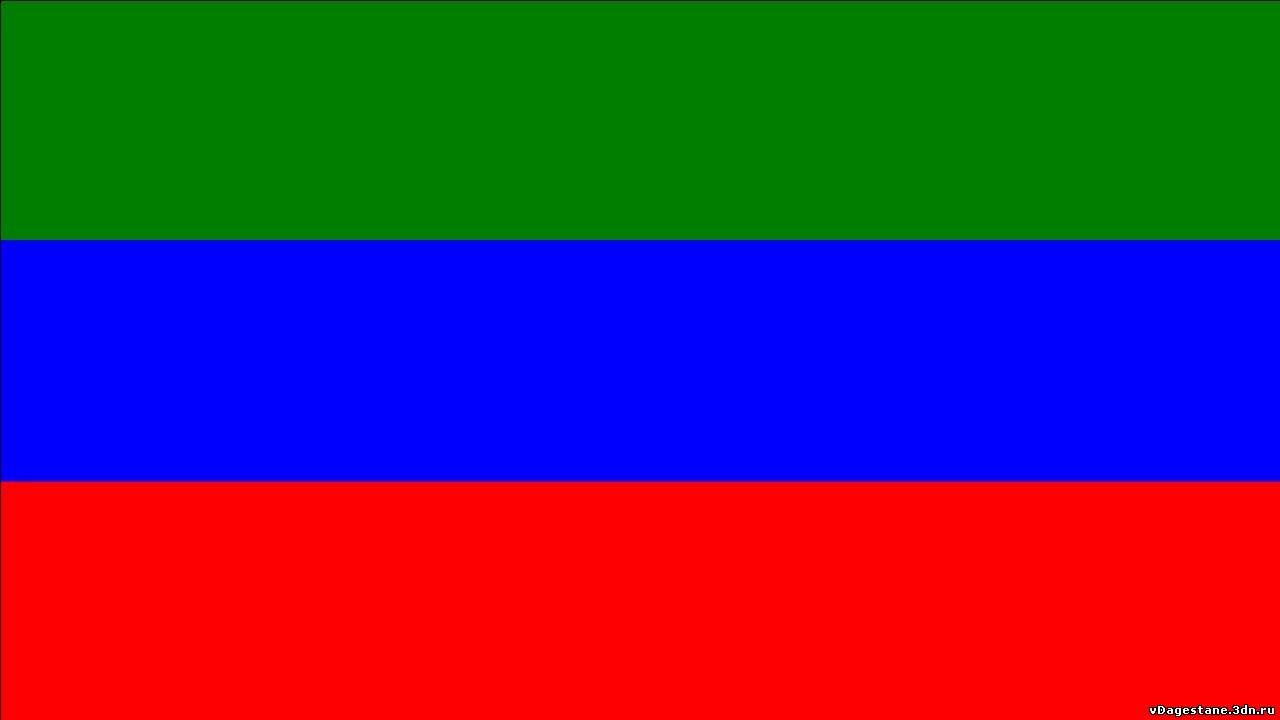 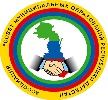 37
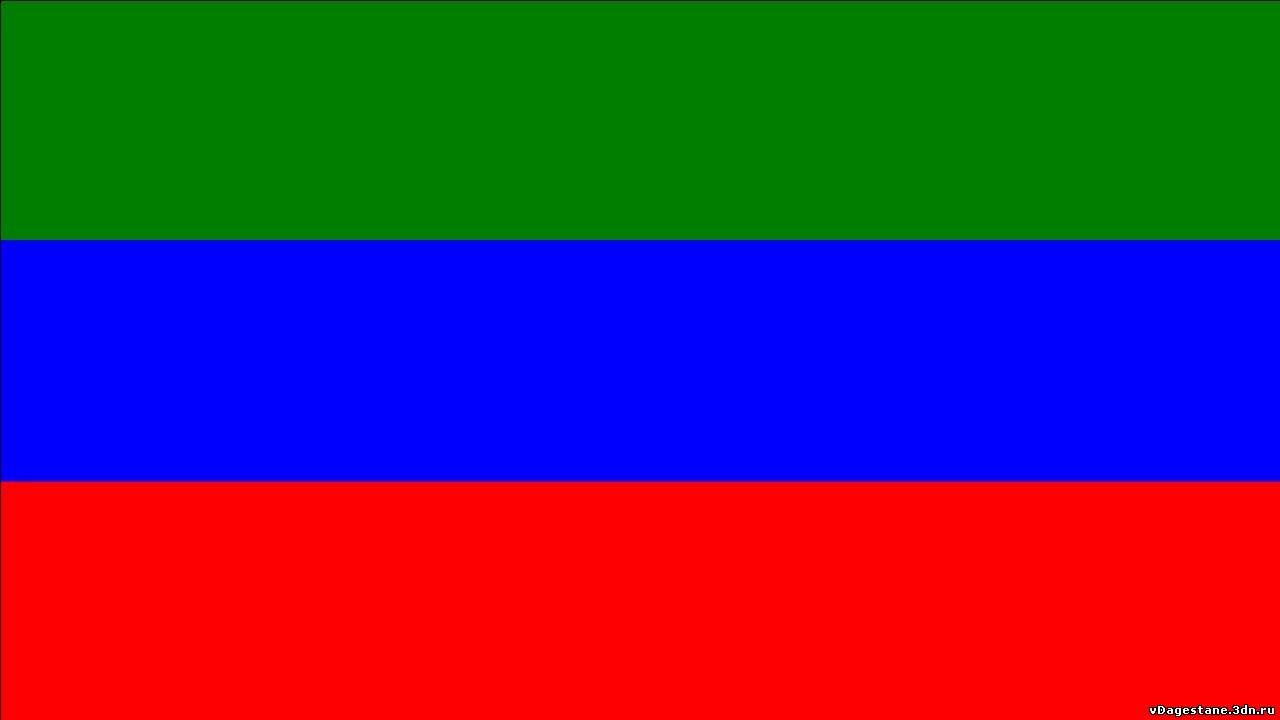 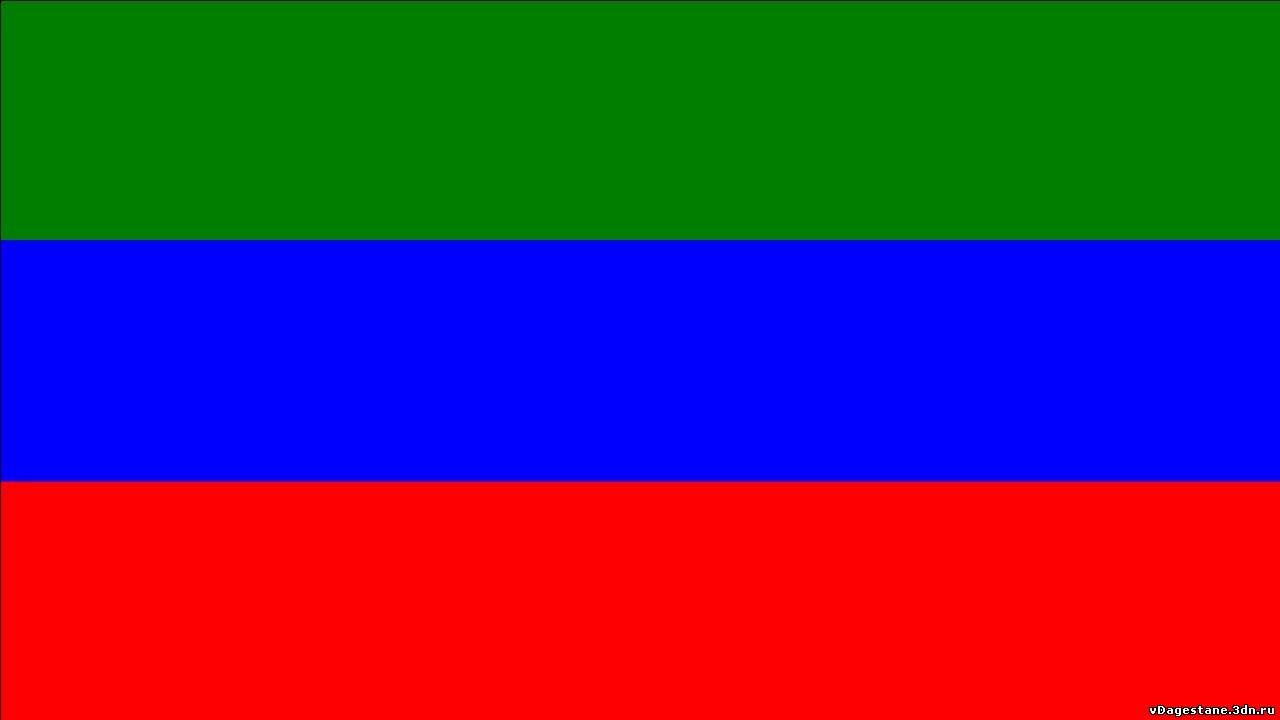